Практична робота №2
Робота з топографічними картами
Завдання 1. Розгляньте запропоновані зображення та карти.
порівняйте їх за просторовим охопленням;
визначте їх тематику та назвіть основні об’єкти, що на них зображені;
запропонуйте призначення та сфери використання цих карт;
заповніть таблицю.
Молочний Шлях
Сонячна система
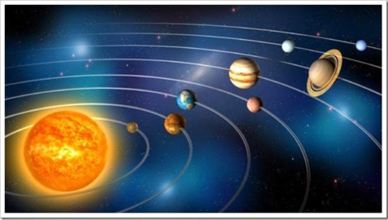 Карта півкуль
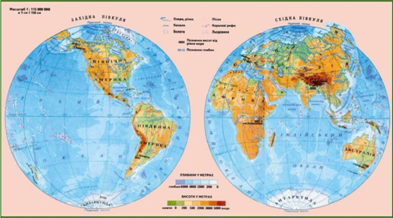 Атлантичний океан
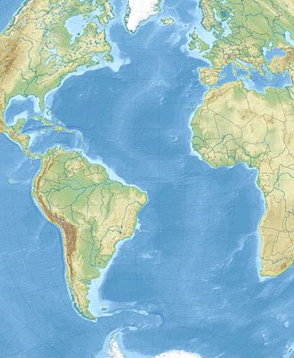 Фізична карта України
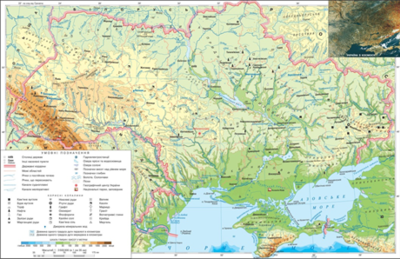 Адміністративна карта Німеччини
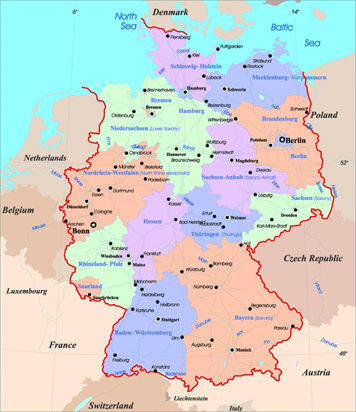 Одеська область
м. Київ
м. Лондон
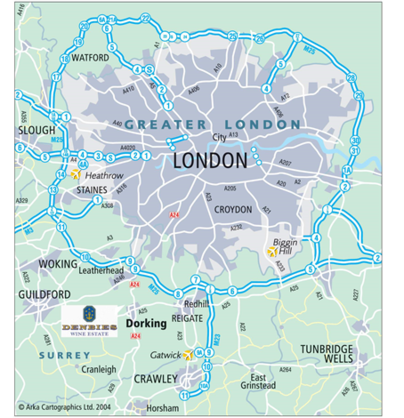 Центральна частина Львова
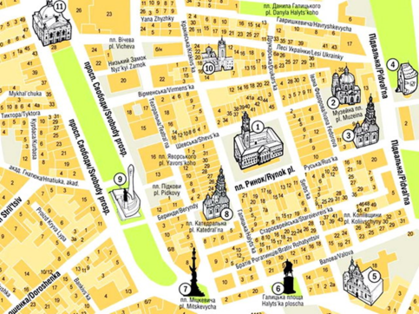 Завдання 2. Користуючись додатковими джерелами інформації, заповніть таблицю.
Завдання 3. Розгляньте екскурсійну карту центральної частини м. Івано-Франківськ.
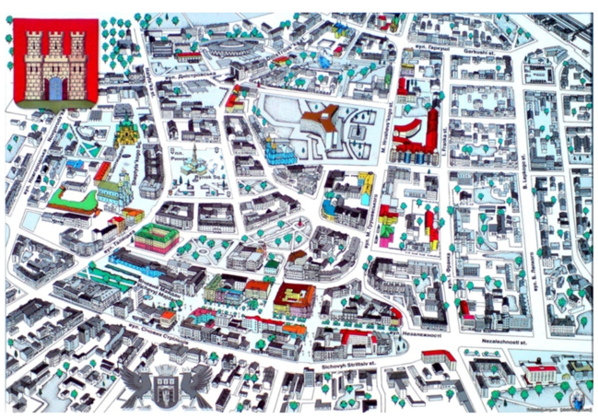 Які можливості надає це картографічне зображення споживачу?